Recursos naturales
Curso de Geología General
Semestre Otoño 2022
Profesor: Angelo Castruccio
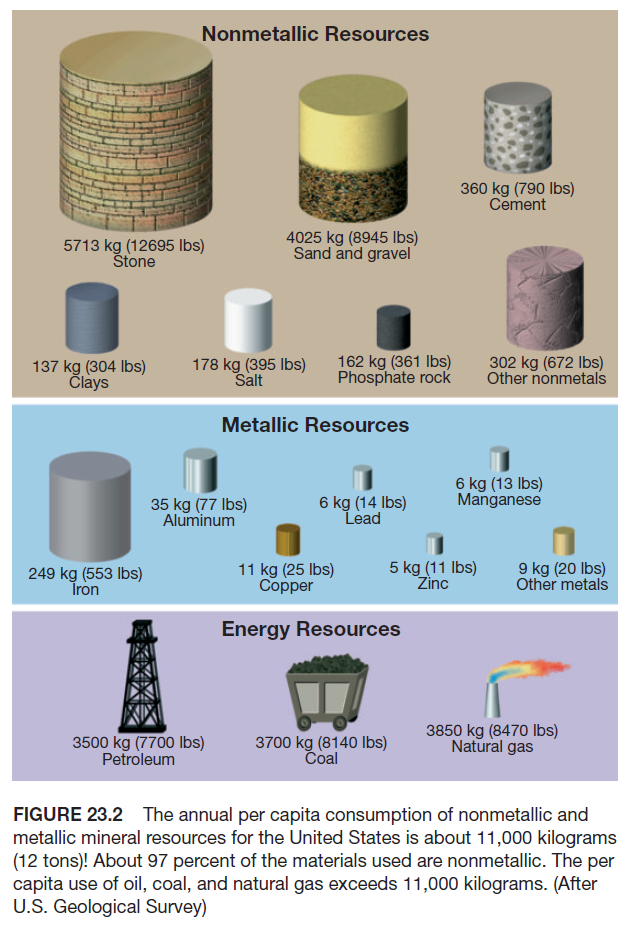 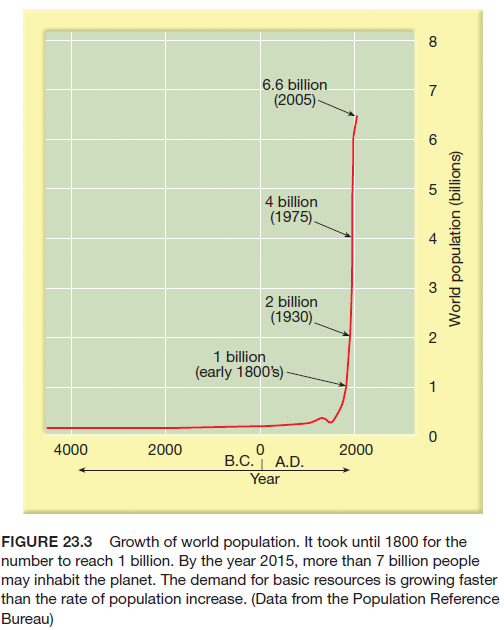 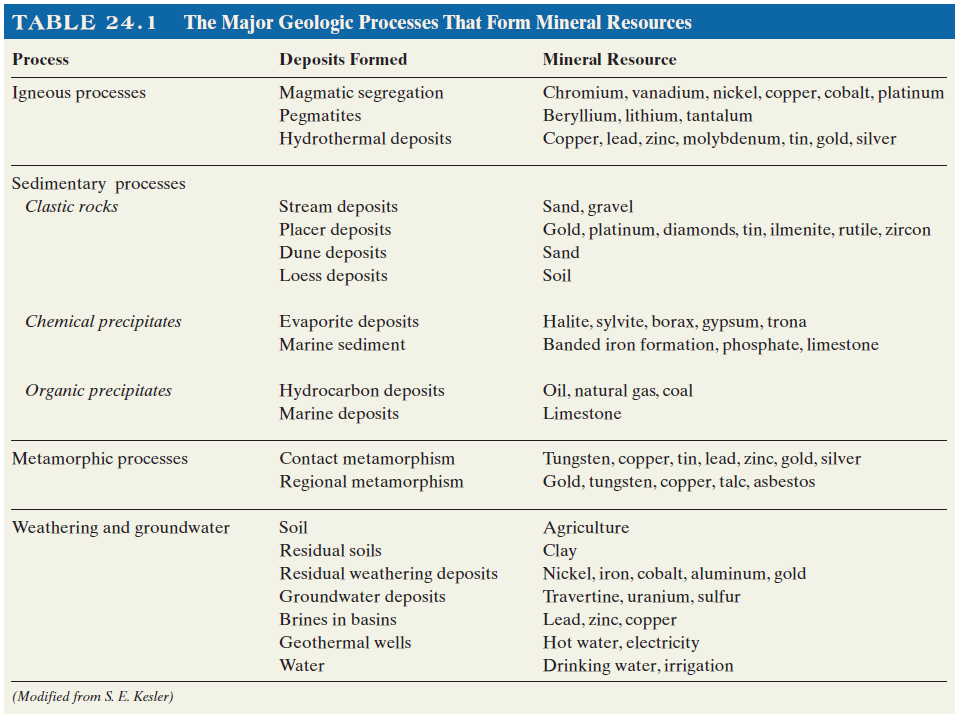 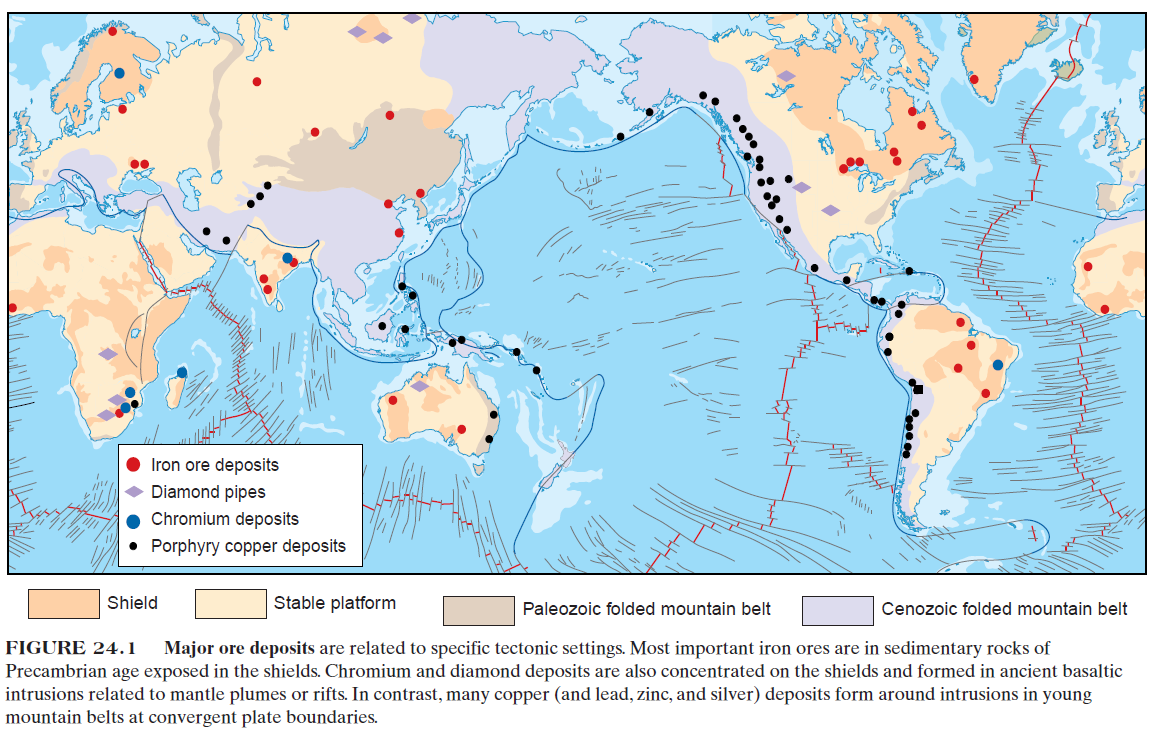 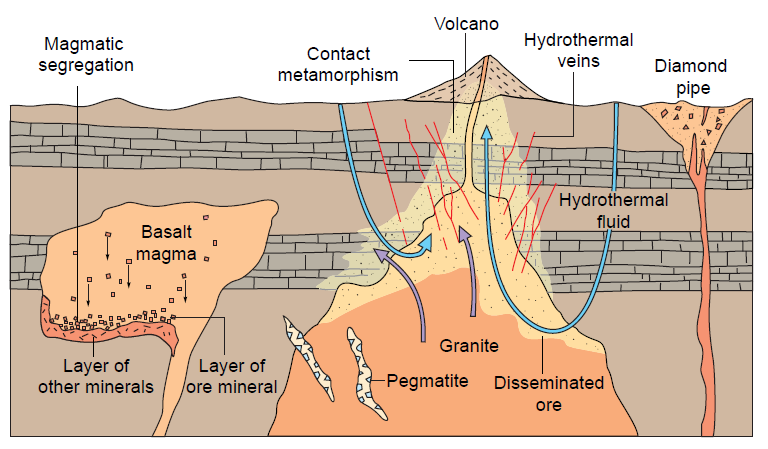 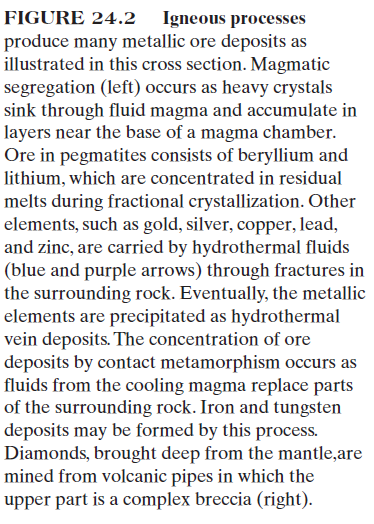 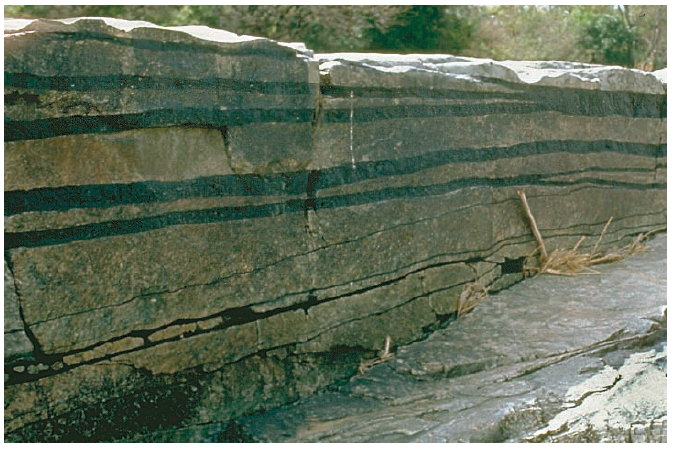 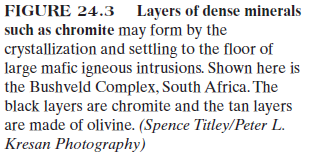 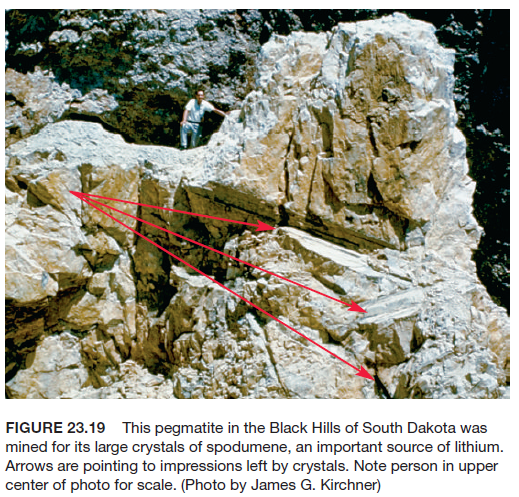 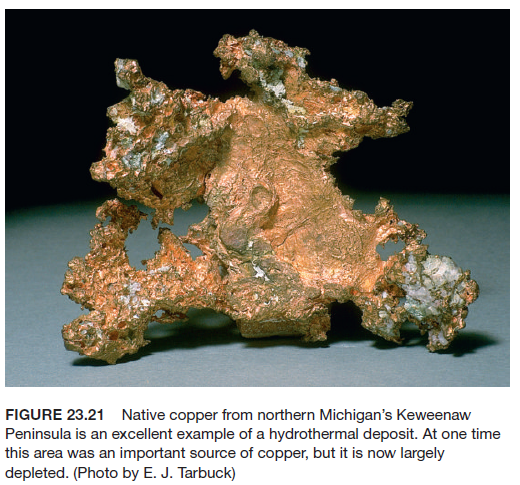 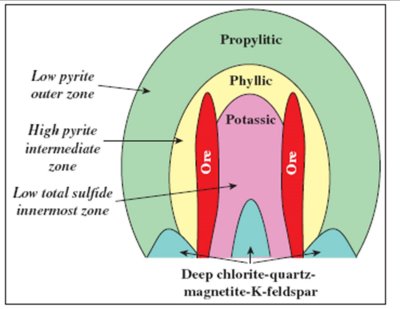 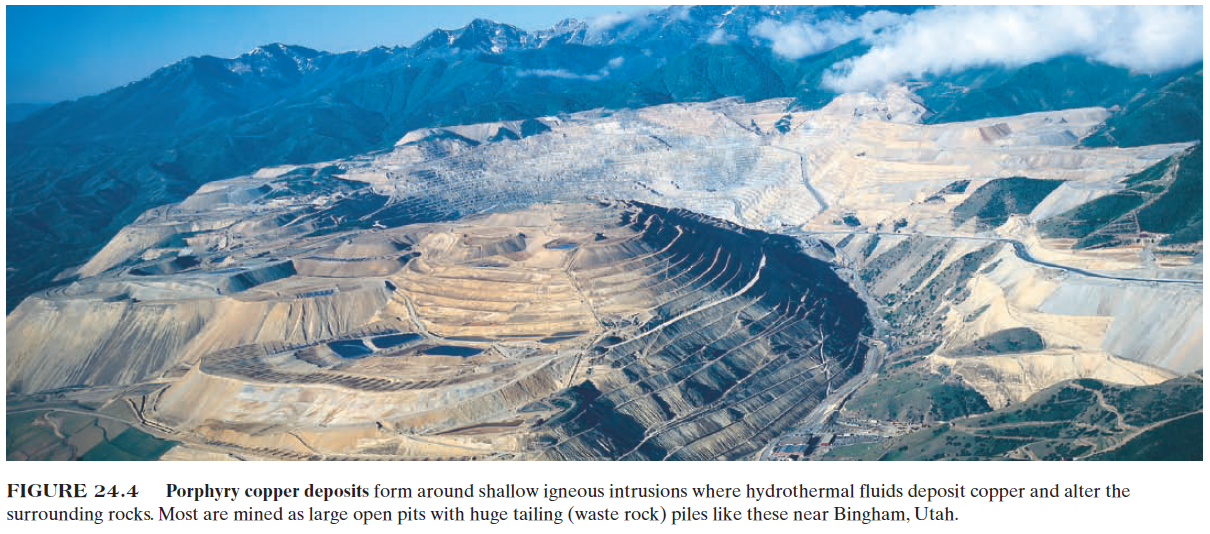 Procesos metamórficos
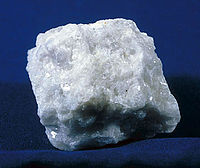 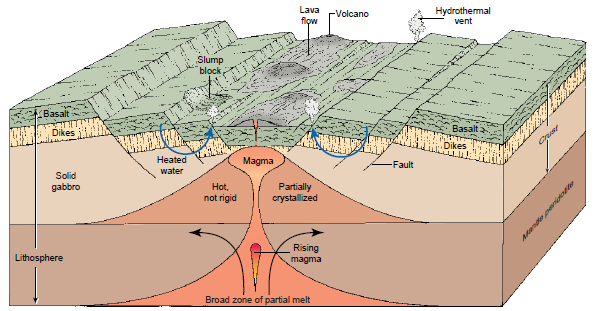 Procesos sedimentarios
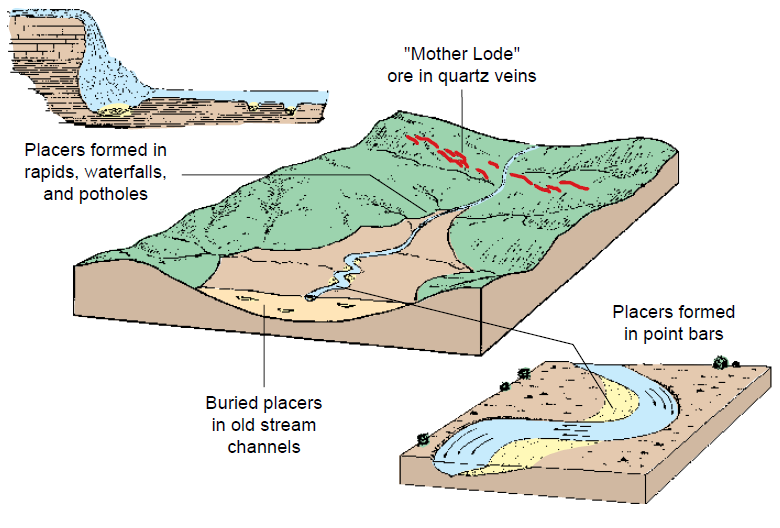 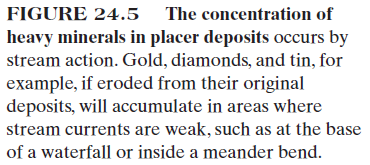 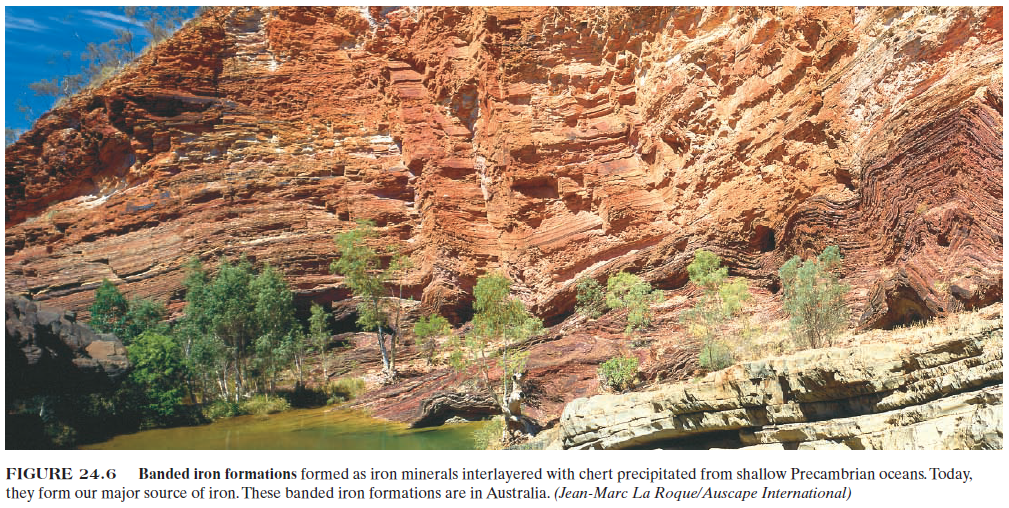 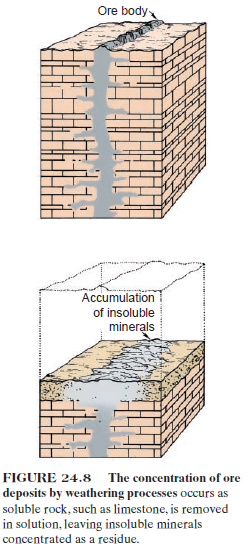 Procesos de meteorización
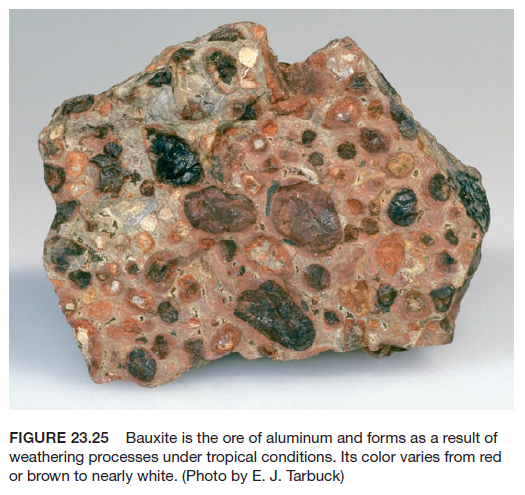 Recursos energéticos
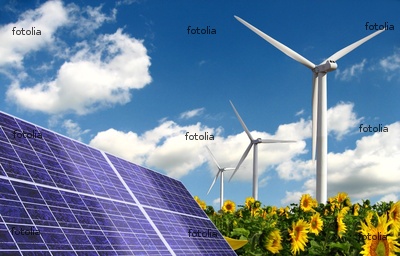 Recursos energéticos
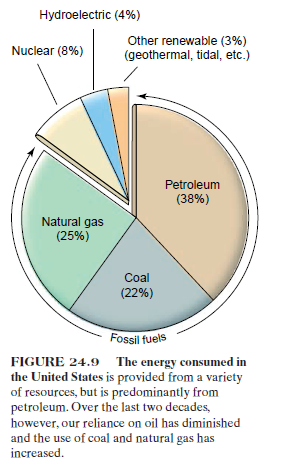 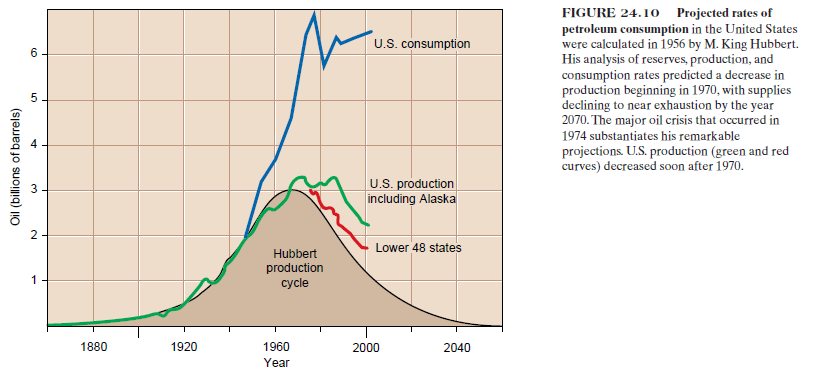 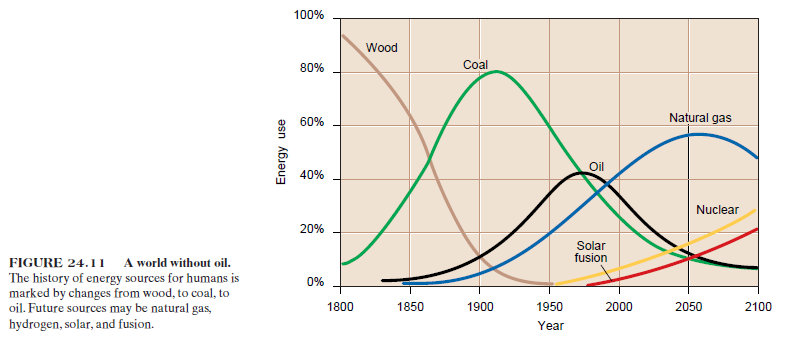 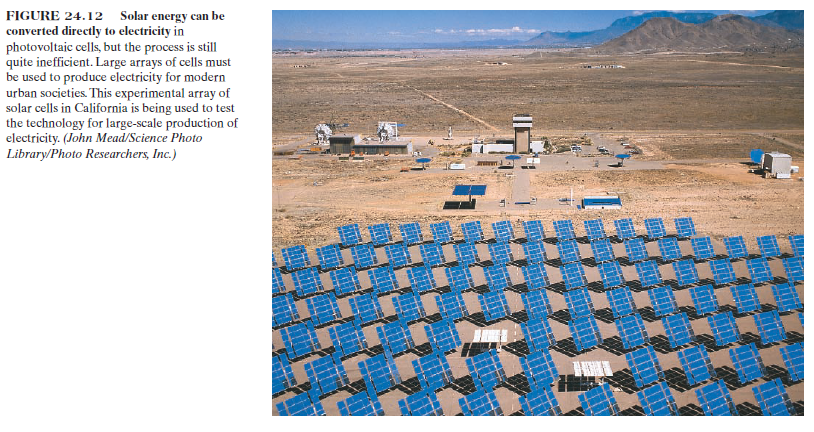 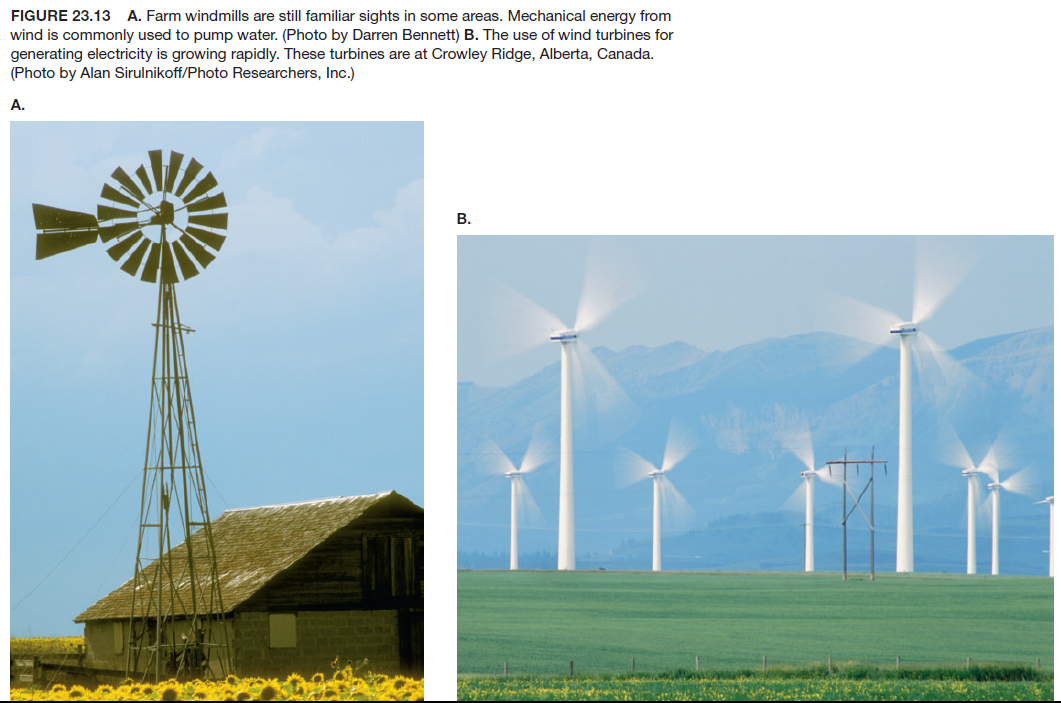 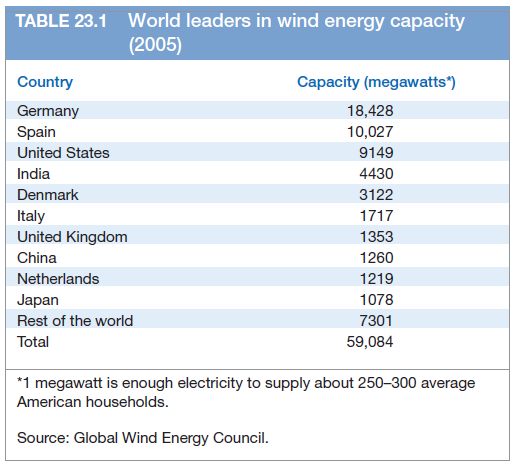 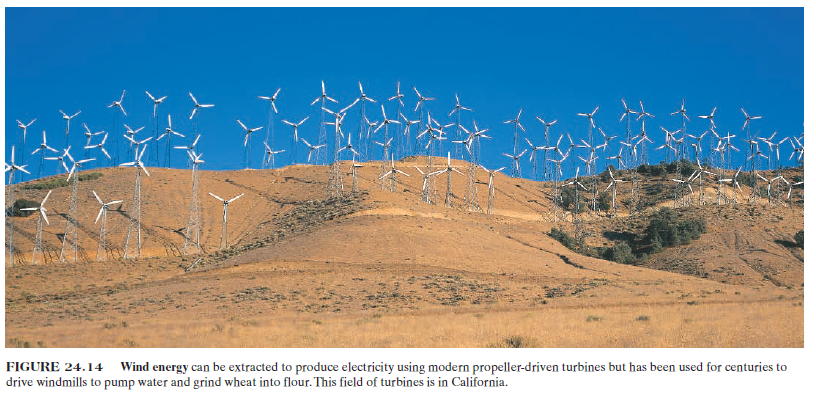 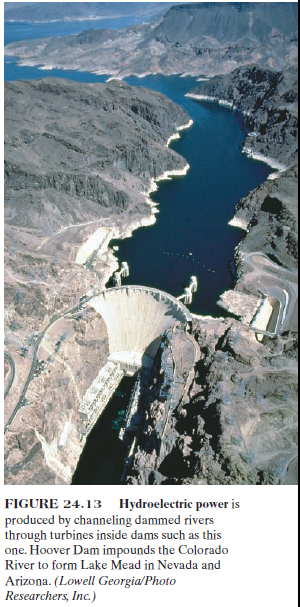 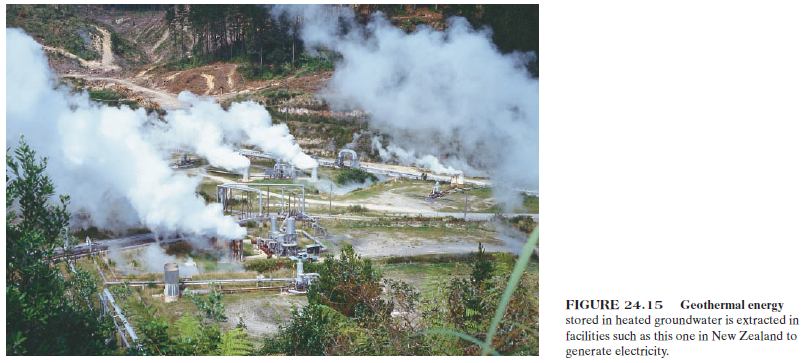 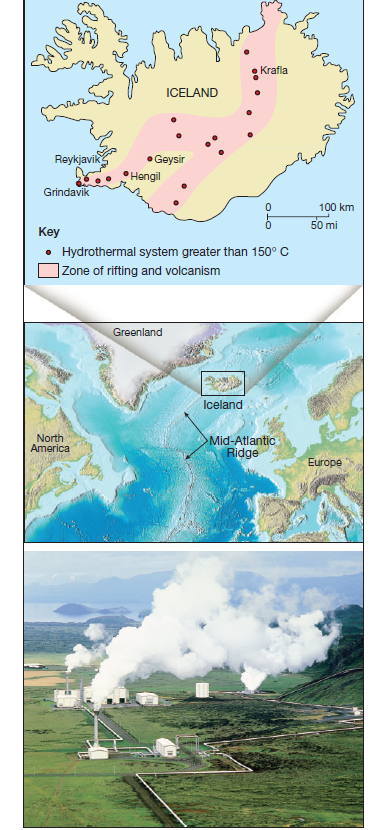 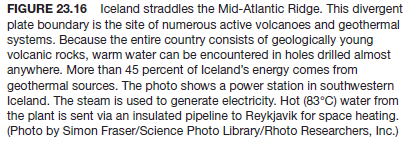 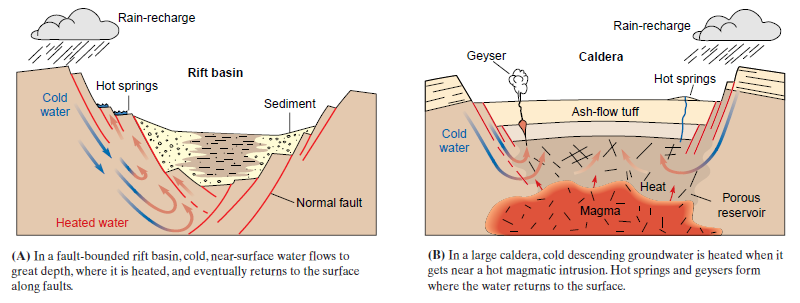 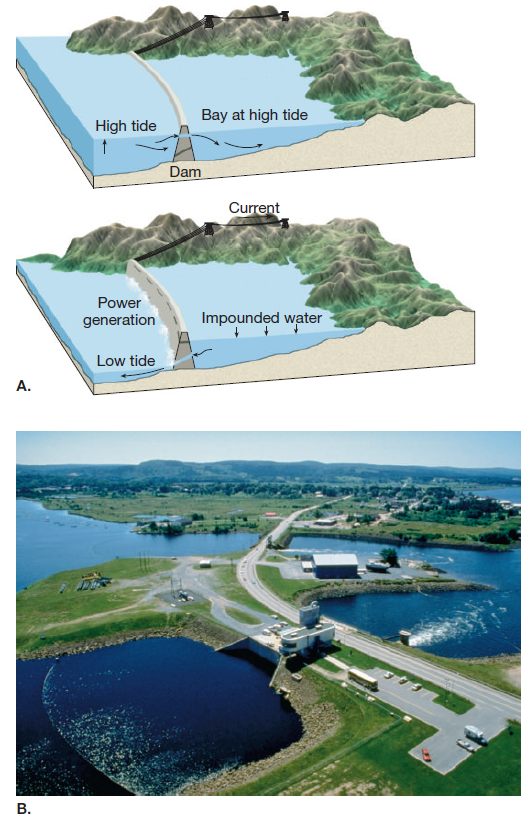 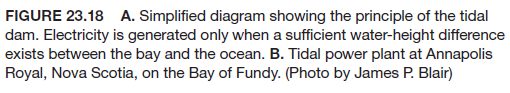 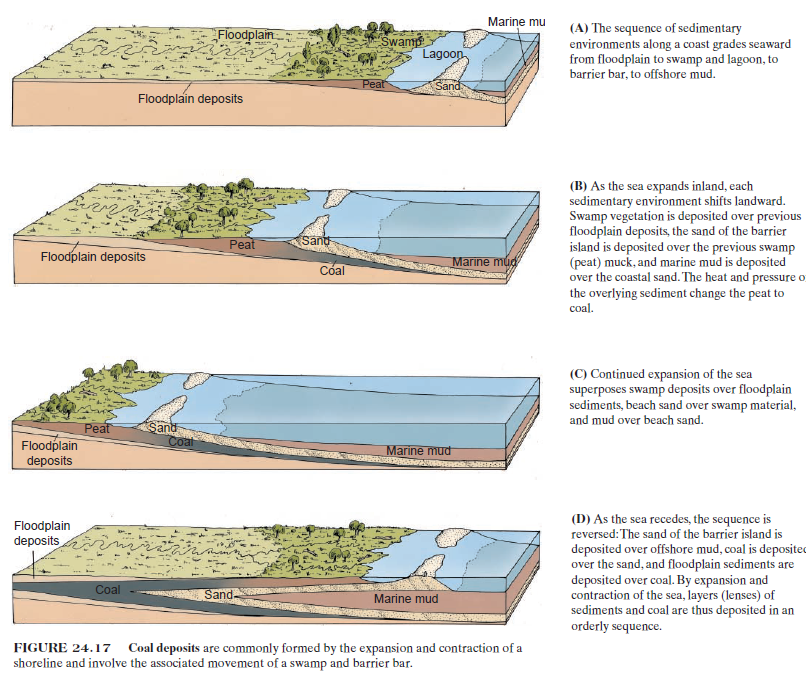 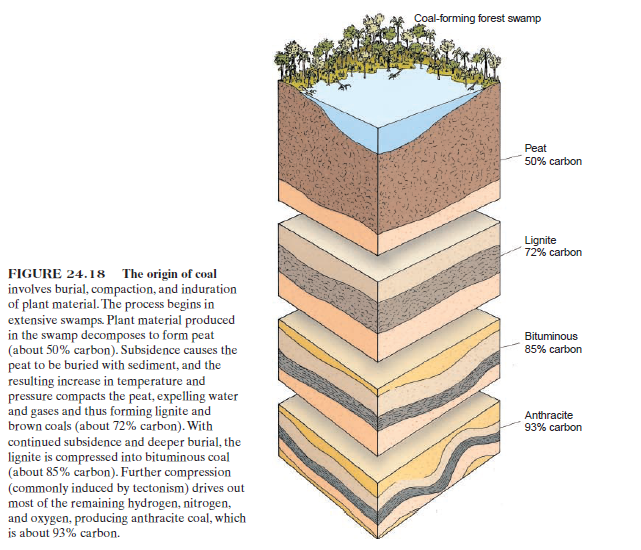 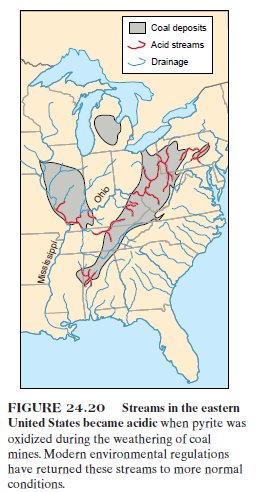 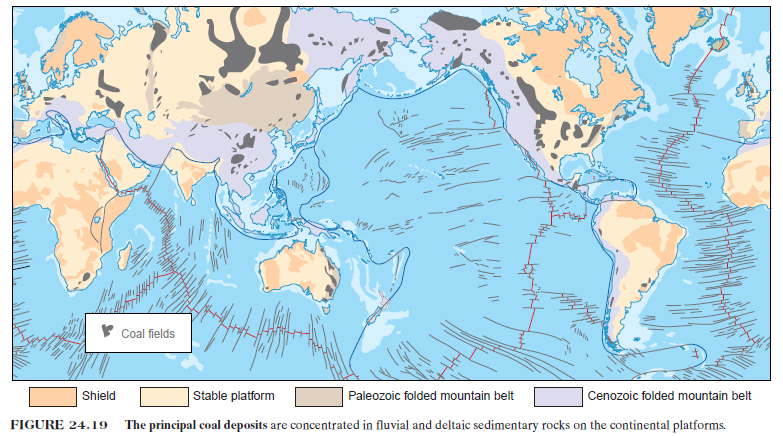 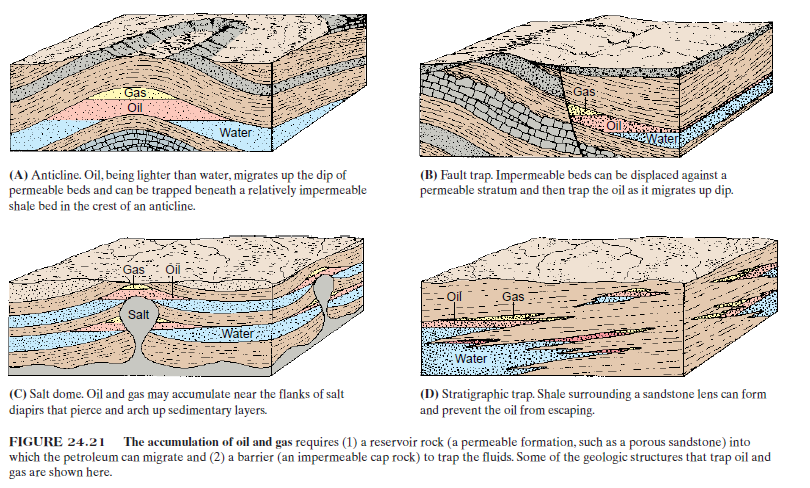 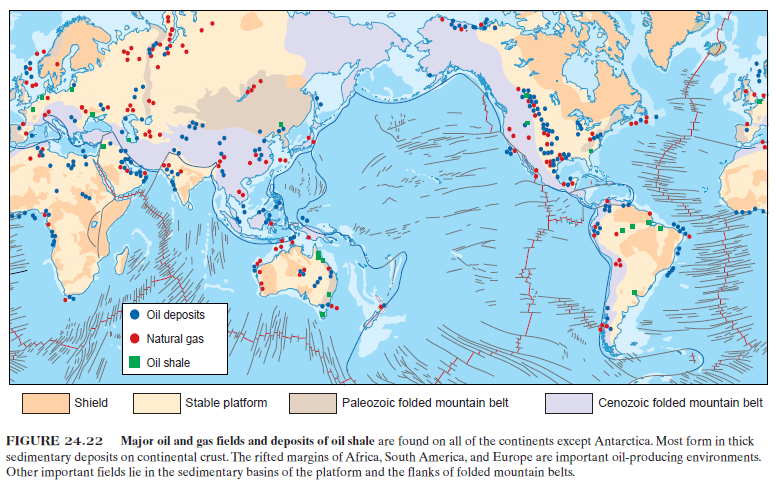 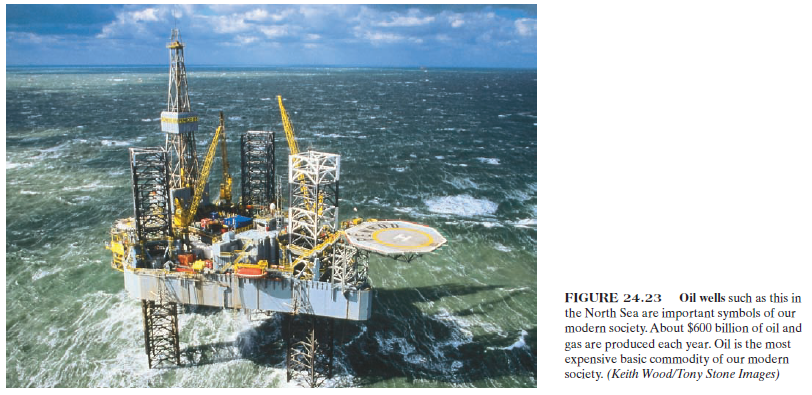 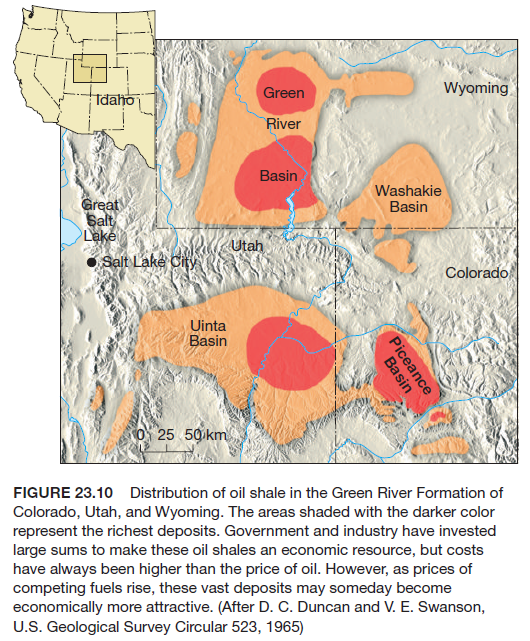 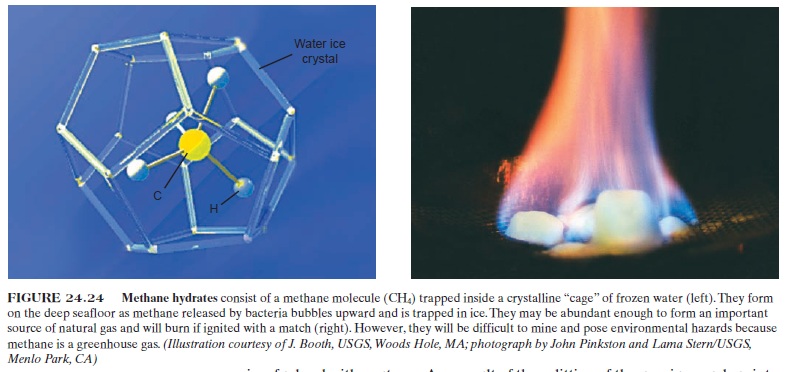 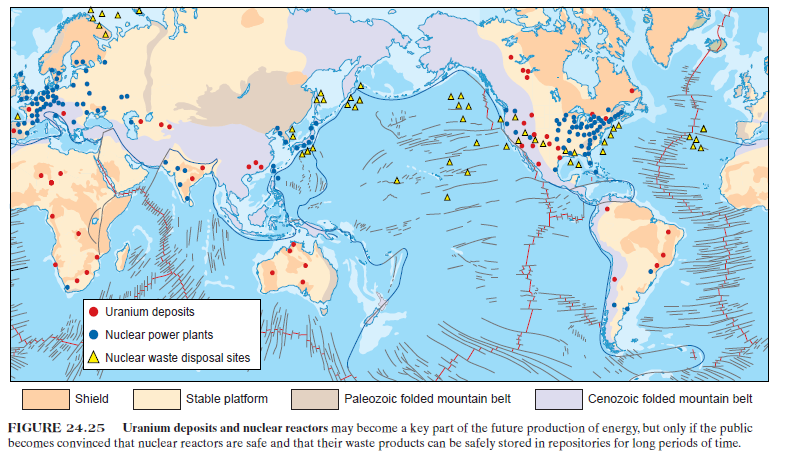 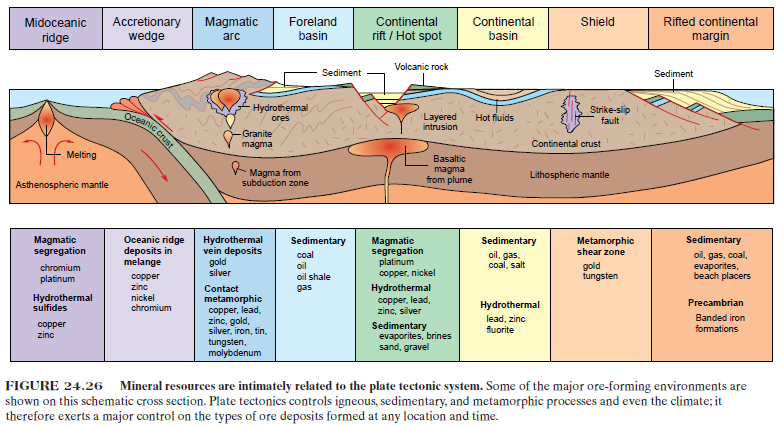